УМЕТНИЧКЕ И 
ЕТНОСОЦИЈАЛНЕ
ТУРИСТИЧКЕ
ВРЕДНОСТИ
Гордана Васић
Уметничке вредности обухватају разноврсна уметничка дела која се међусобно разликују по времену настанка и врсти уметности.
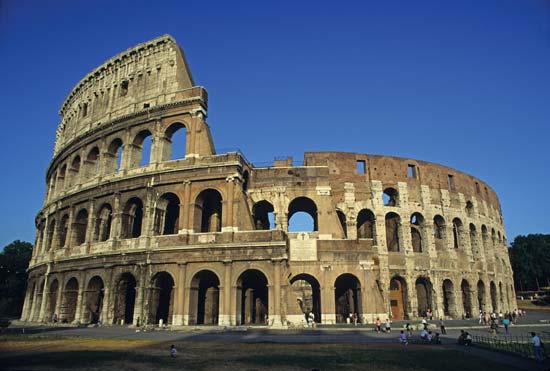 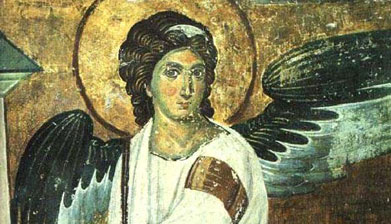 Колосеум у Риму
Бели анђео, Милешева
Ове вредности могу бити из далеке или ближе прошлости као и из савременог доба.
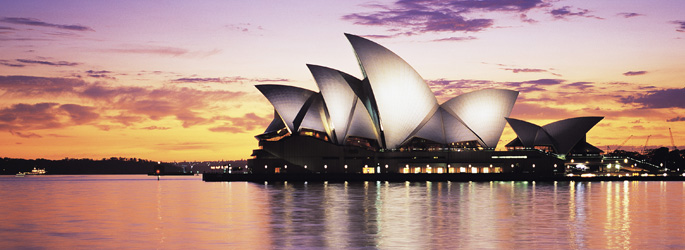 Према врсти уметности се деле на ликовне, архитектонске и сценске вредности.
Гордана Васић
Зграда опере у Сиднеју
Ликовна уметност обухвата дела у области сликарства, вајарства и примењене уметности.
“Слобода” Де ла Кроа
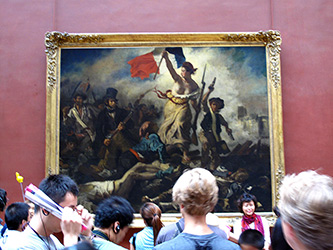 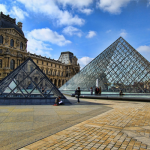 Лувр
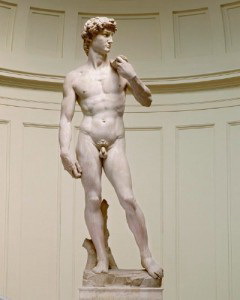 Атомијум, 
Брисел
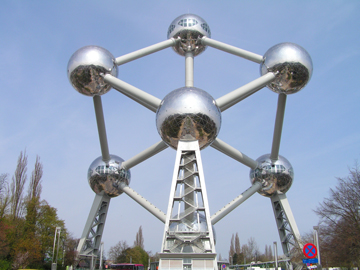 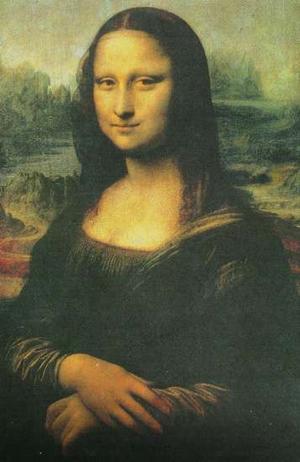 Давид, Микеланђело
Ромул и Рем
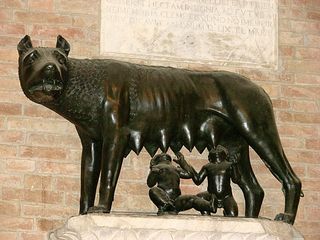 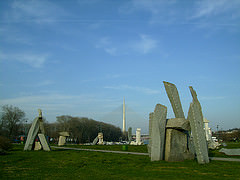 “Град” Ада Циганлија
Гордана Васић
Мона Лиза
Архитектонске вредности имају грађевине са наглашеним уметничким или историјским значајем.
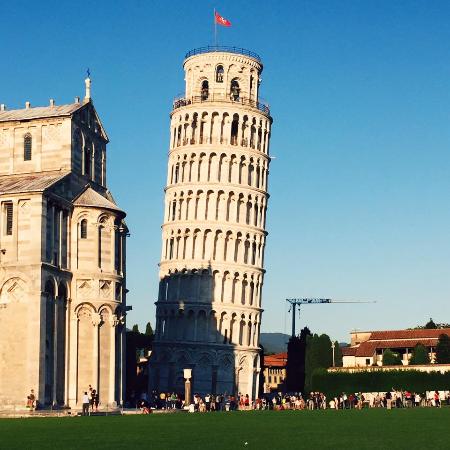 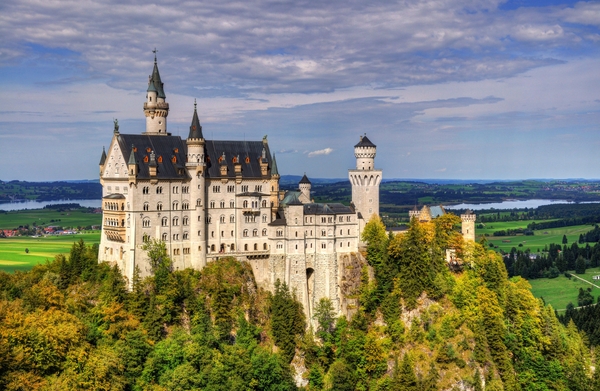 Криви торањ у Пизи
Нојшванштајл, Немачка
Пирамиде у Гизи
Партенон, Атина
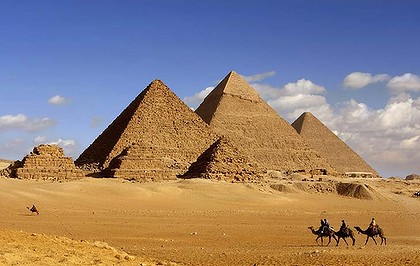 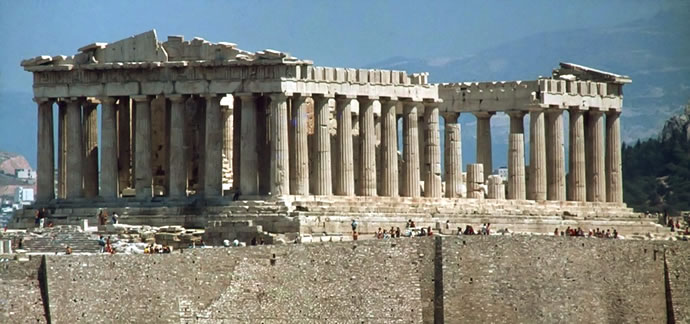 Гордана Васић
Театарске (сценске) вредности обухватају дела драмске, балетске, музичке и оперске  уметности која се изводе у позориштима, операма, на радију или телевизији.
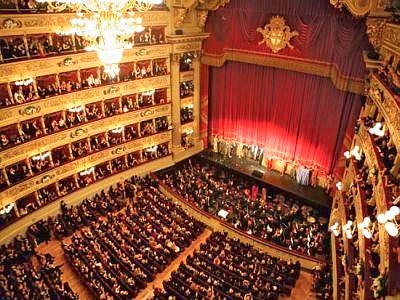 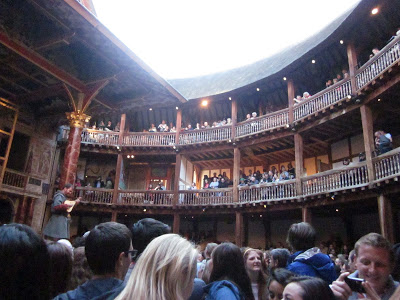 Миланска Скала
Бољшој театар, Москва
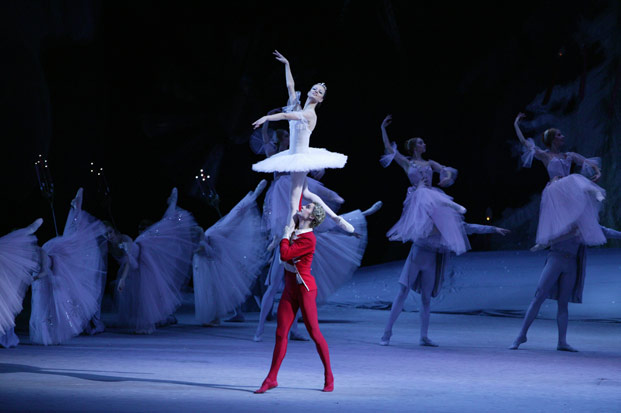 Бродвеј, Њујорк
Глоб театар, Лондон
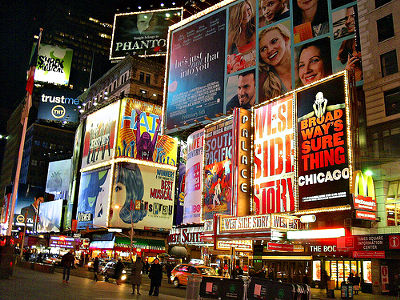 Гордана Васић
Етносоцијалне туристичке вредности обухватају обичаје, начин живота, ношњу, изворни народни мелос, традицију, начин исхране.
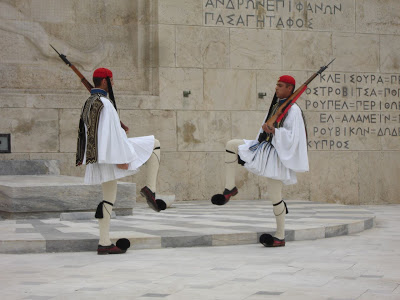 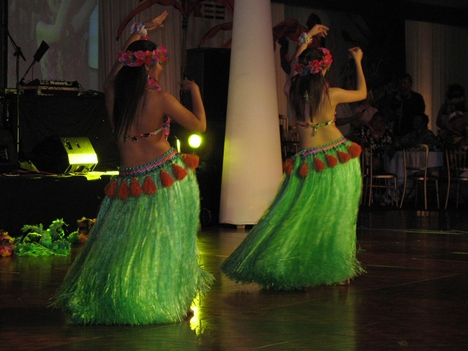 Гарда у Грчкој (горе) и Великој Британији (доле)
Маорски ратнички плес
Хавајски хула плес
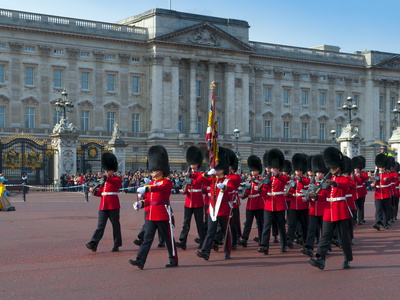 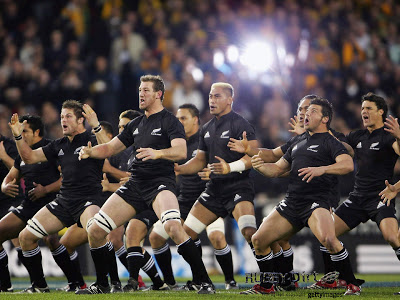 Гордана Васић
ХВАЛА НА ПАЖЊИ

Новембар 2015.

Аутор

Гордана Васић
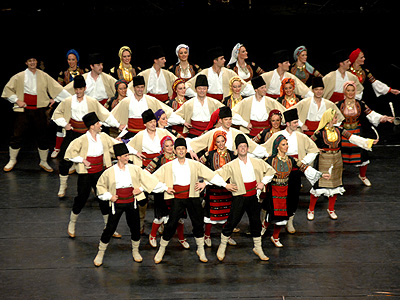 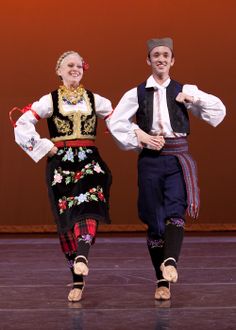 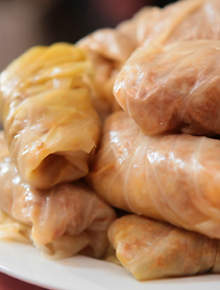 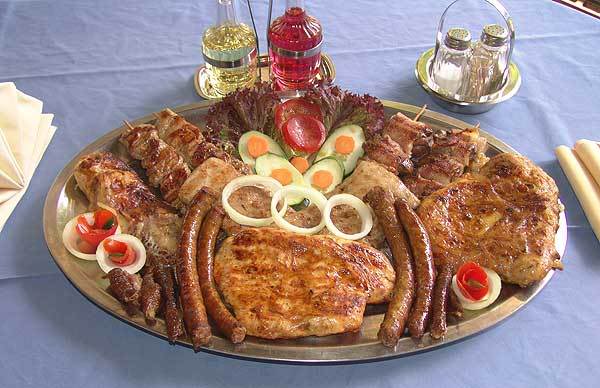 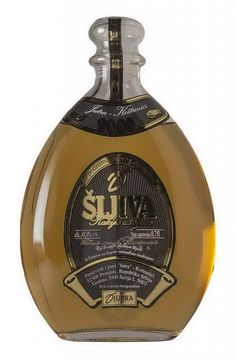 Гордана Васић